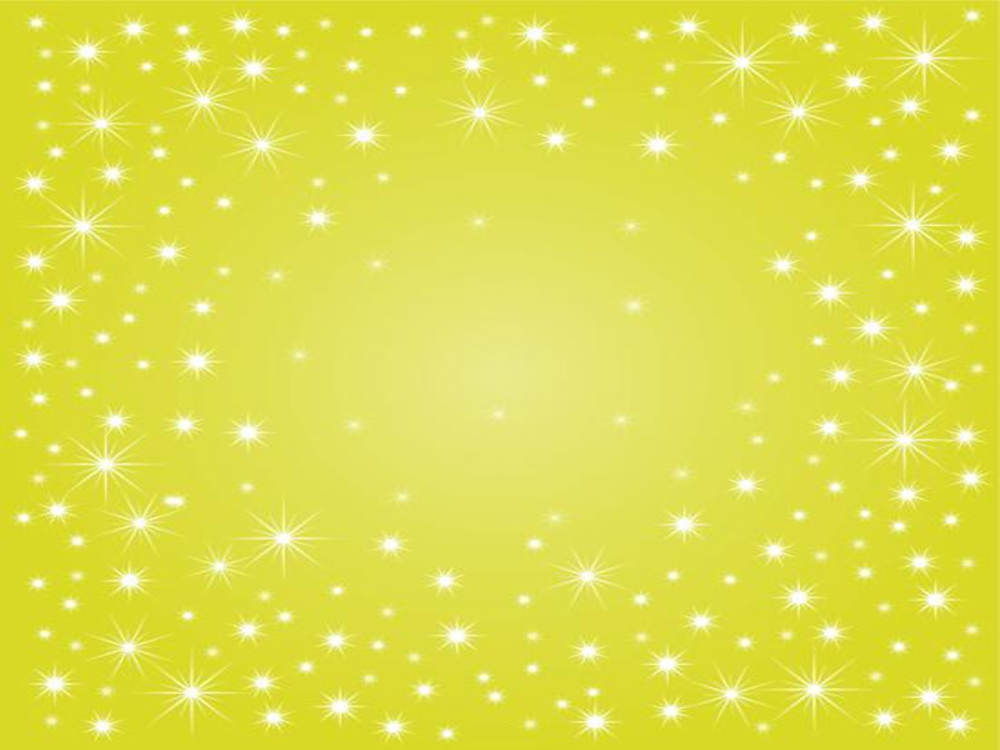 Perimeter and Area
Learning Objective :

You will be able to :
 Calculate the perimeter of a shape.
 Calculate the area of a shape by counting squares
 Use formula to calculate the area of a rectangle, parallelogram, triangle and trapezium.
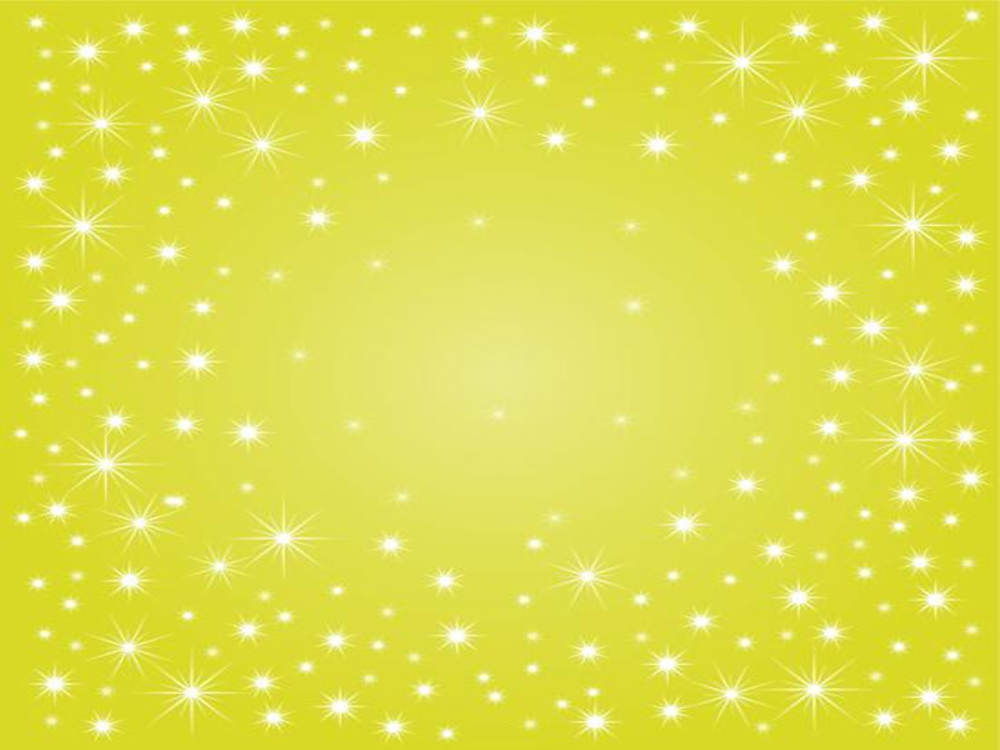 Perimeter – The distance around the outside of a shape
6 cm
It is calculated by adding the lengths of all the sides together, See Diagram
4 cm
6 cm
Start
4 cm
6 cm
Note : As perimeter is a length or distance it is measured in units of length, ex : mm, cm, etc.
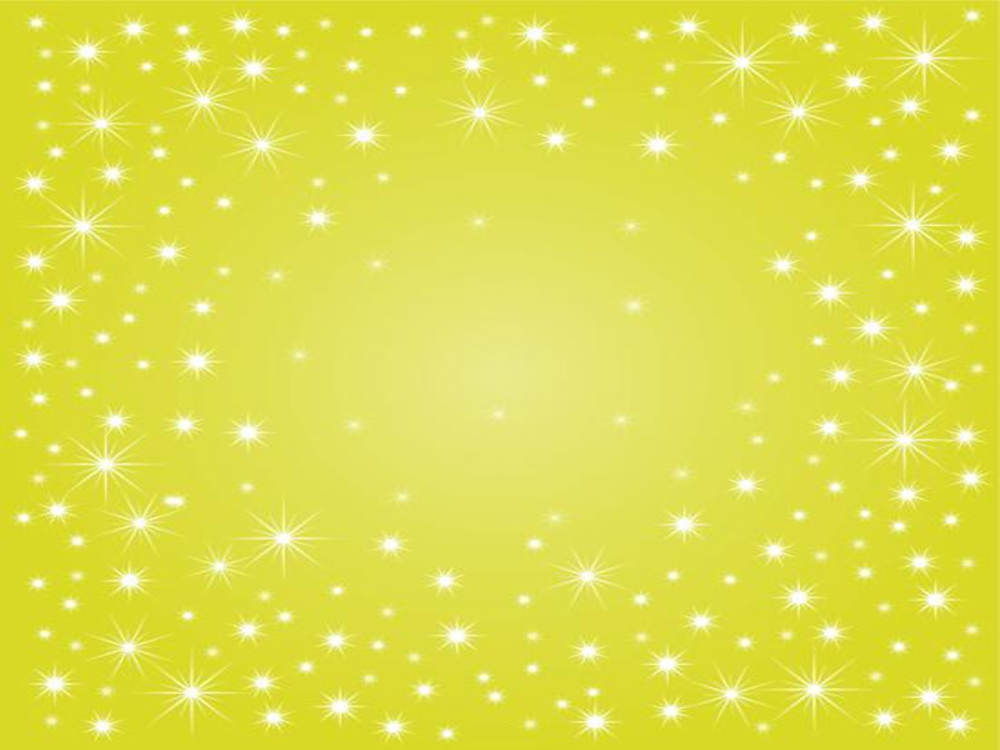 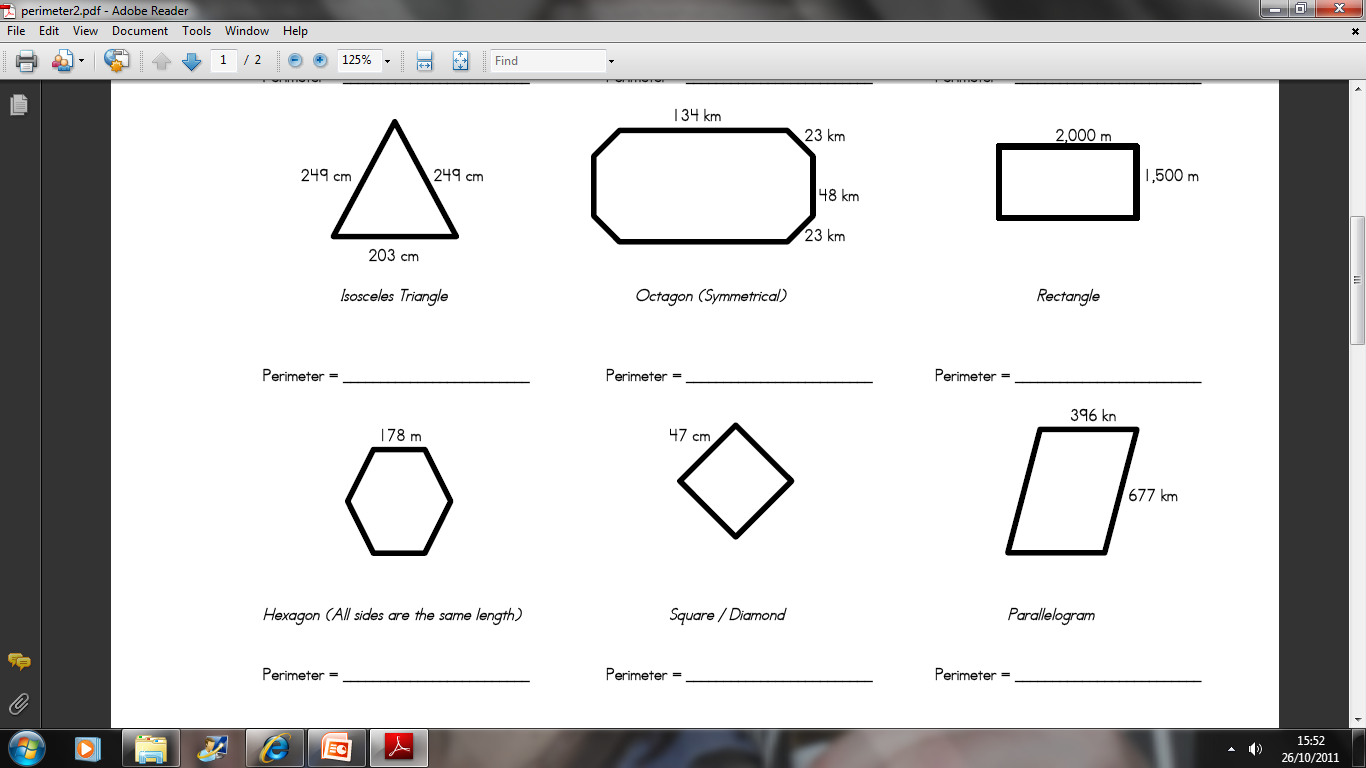 456km
7000m
701cm
1068m
188cm
2146cm
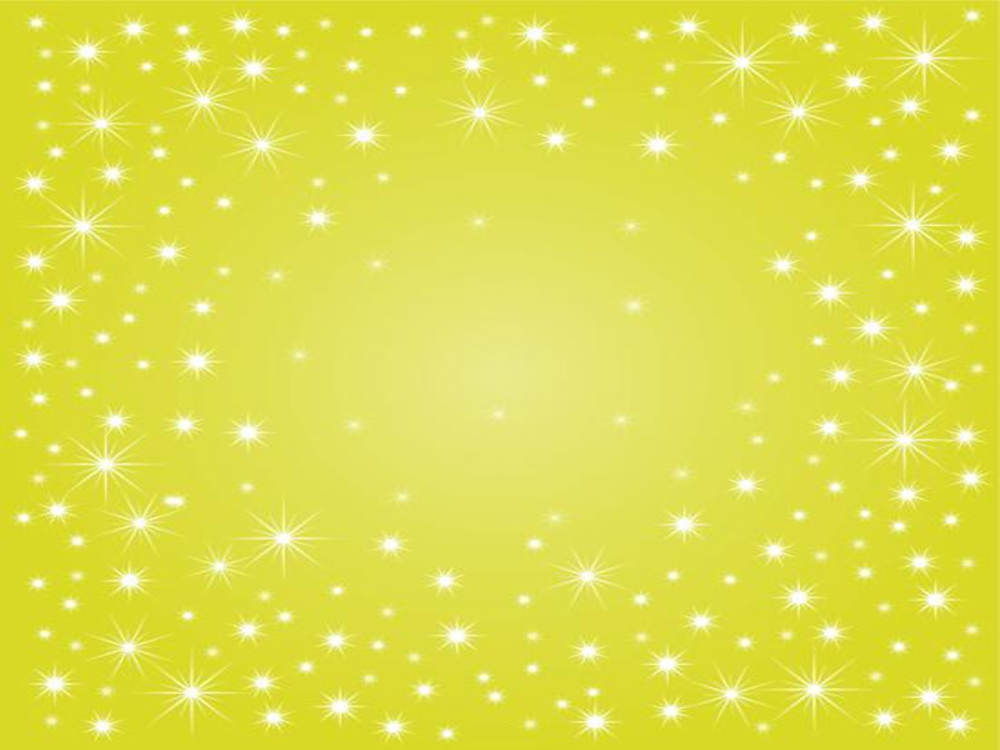 Area:The amount of space covered by a shapeArea is measured in square units
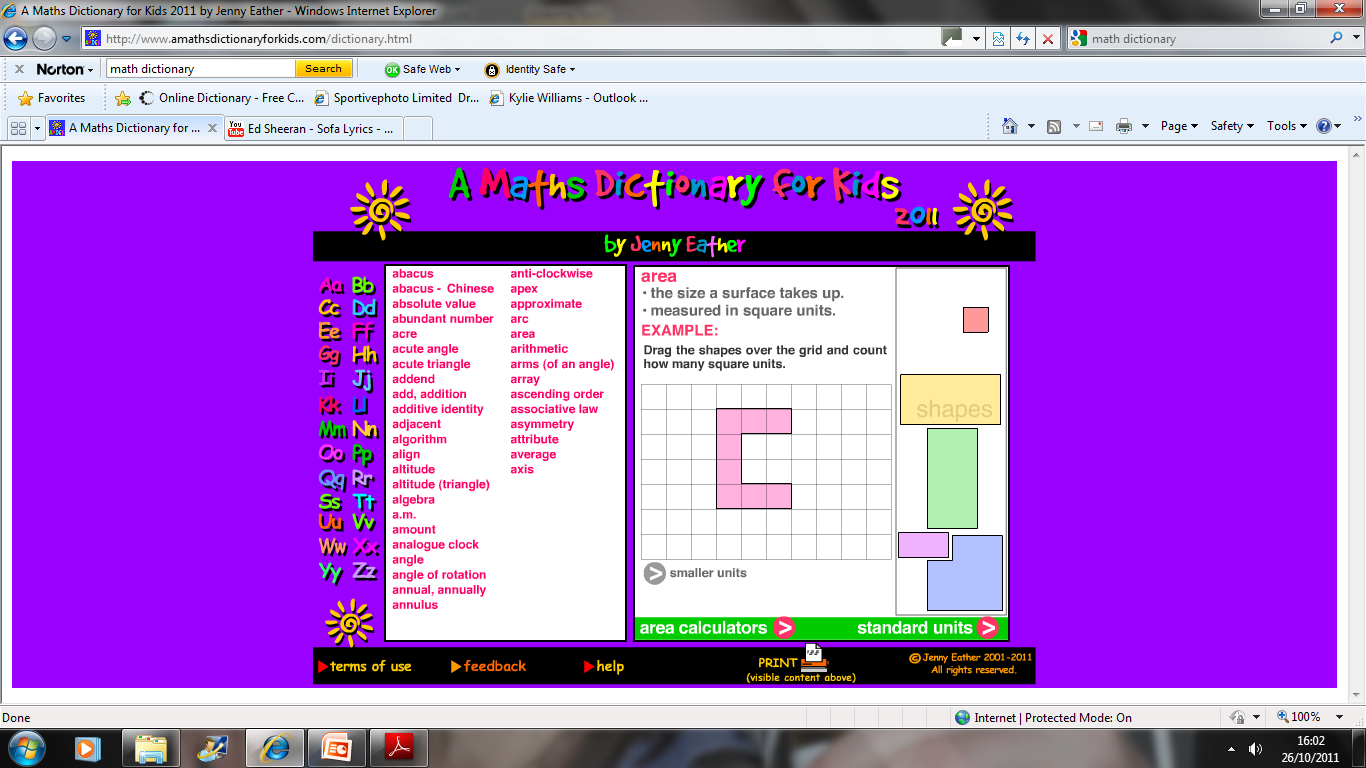 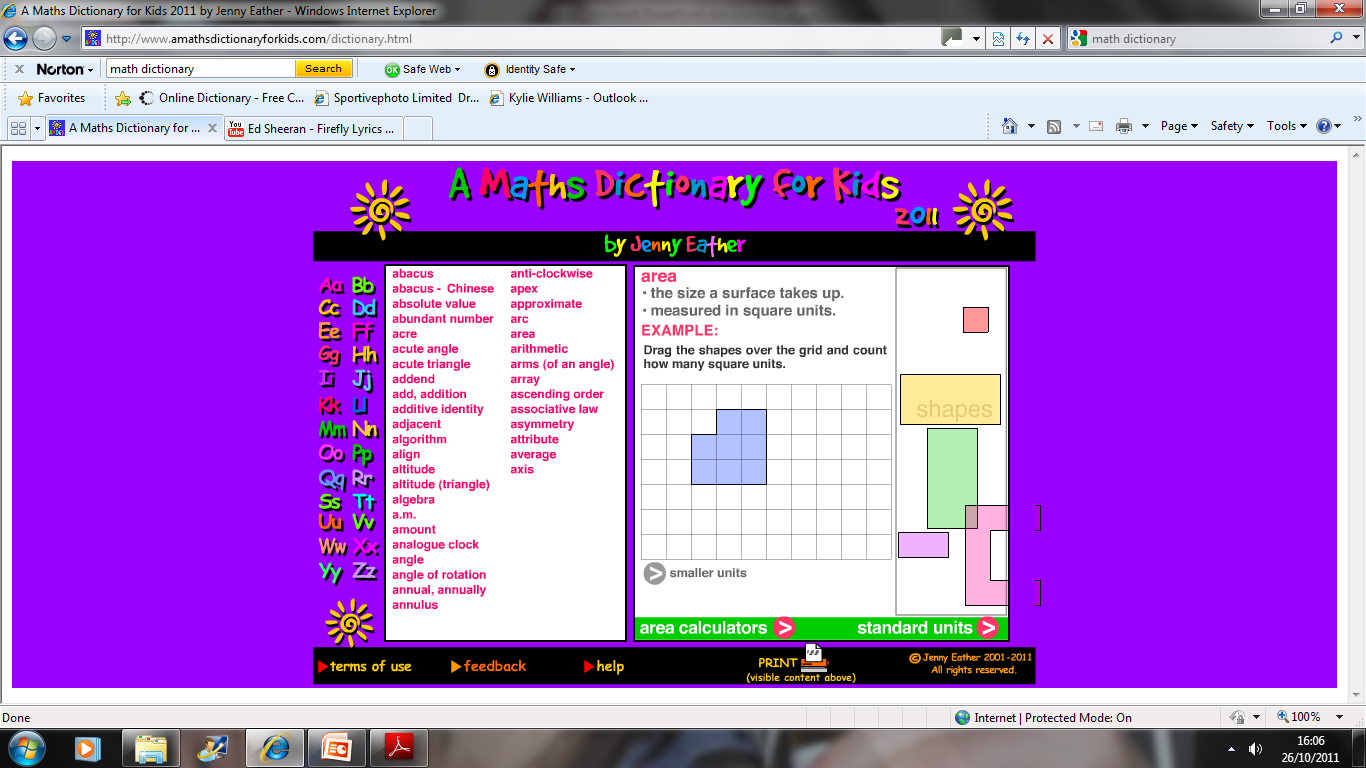 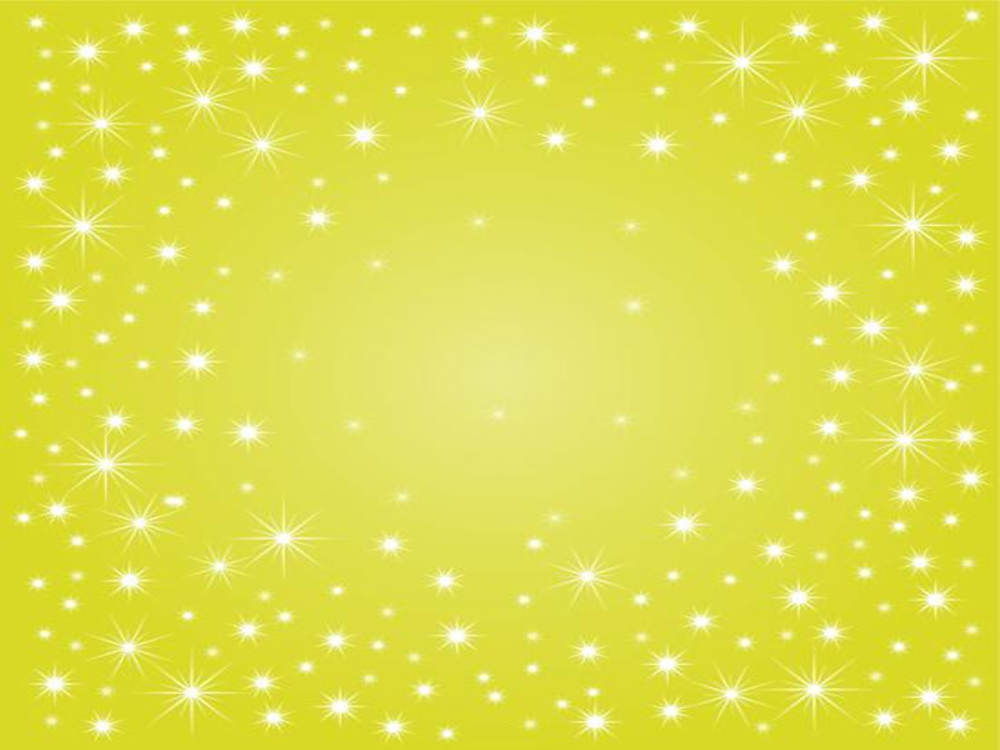 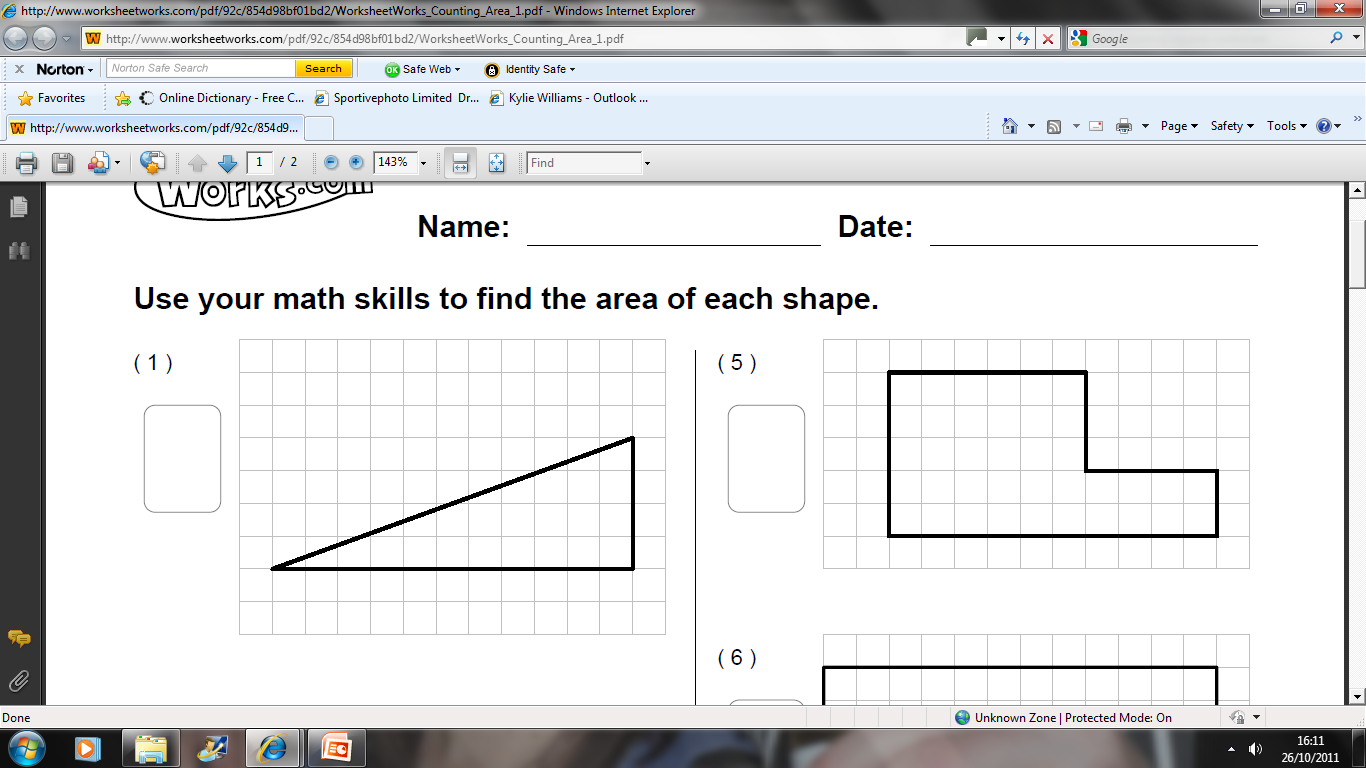 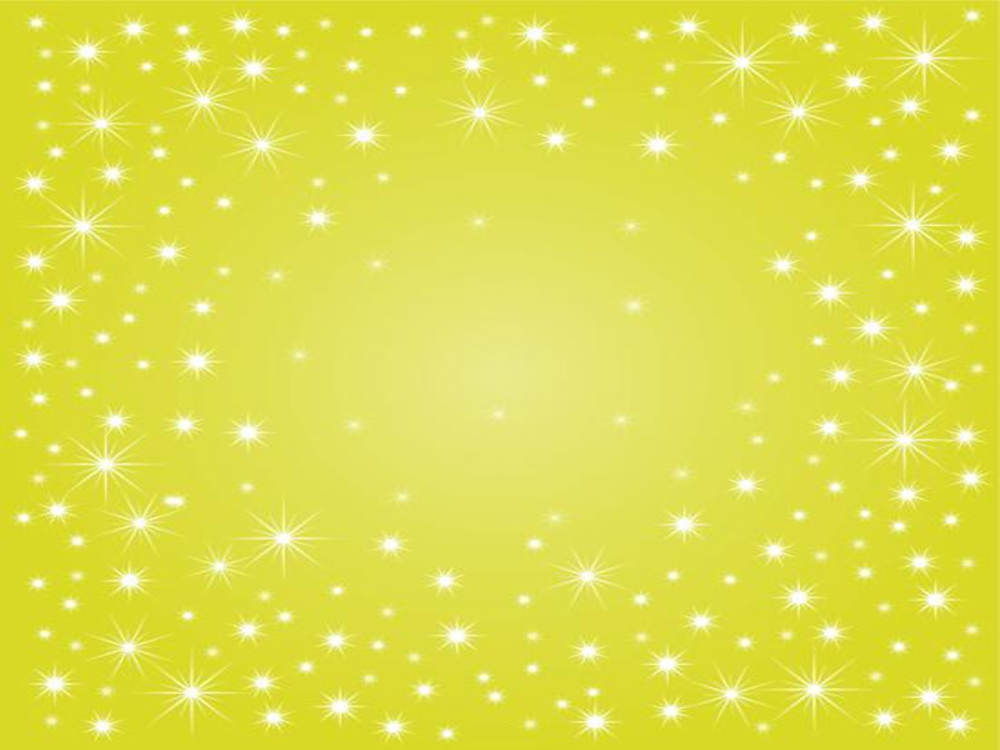 Area of a Rectangle
Area of a rectangle = length x width
6cm
3cm
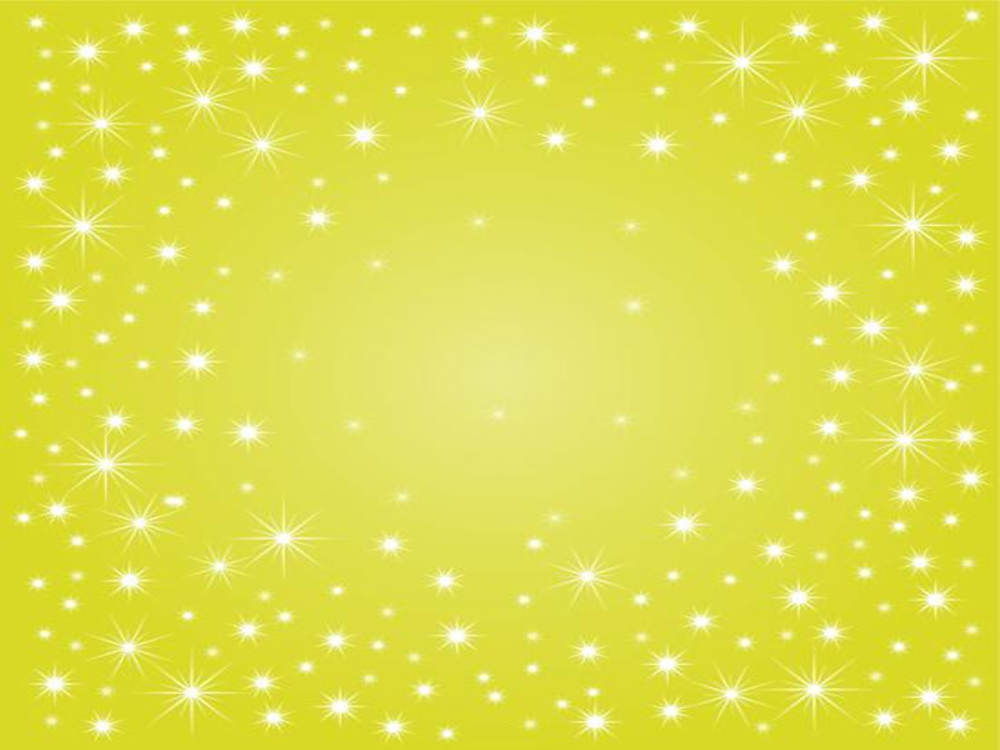 3m
10cm
5cm
3cm
4cm
7m
4cm
15cm
104cm
3m
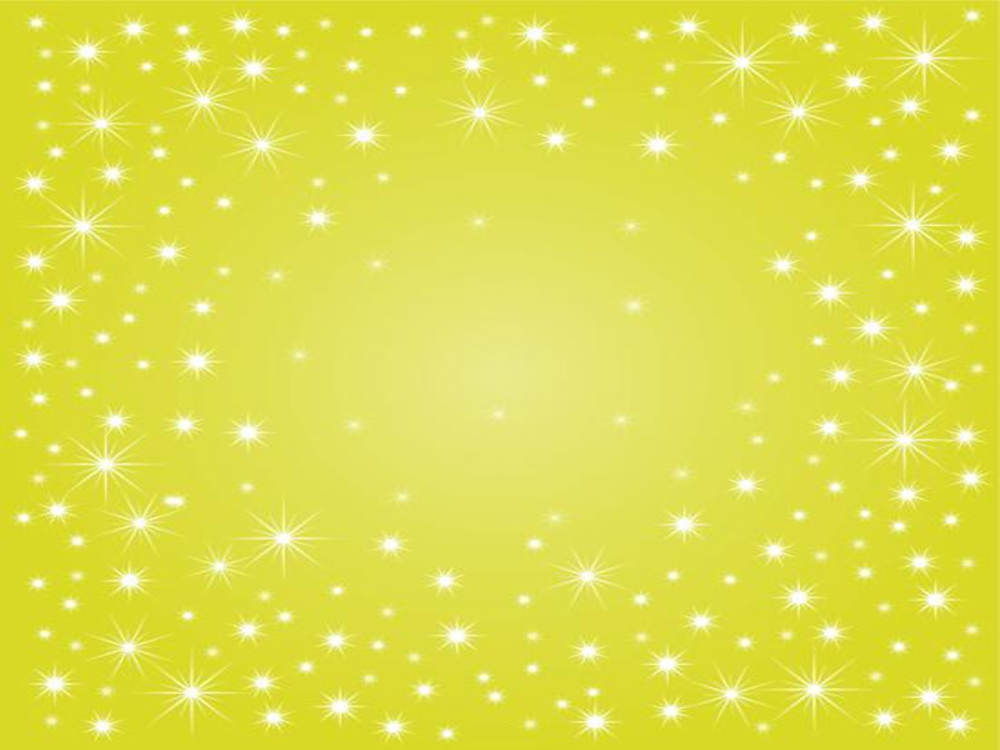 Area of a Triangle
Area of a Triangle = (base x height) ÷ 2
8cm
5cm
3cm
6cm
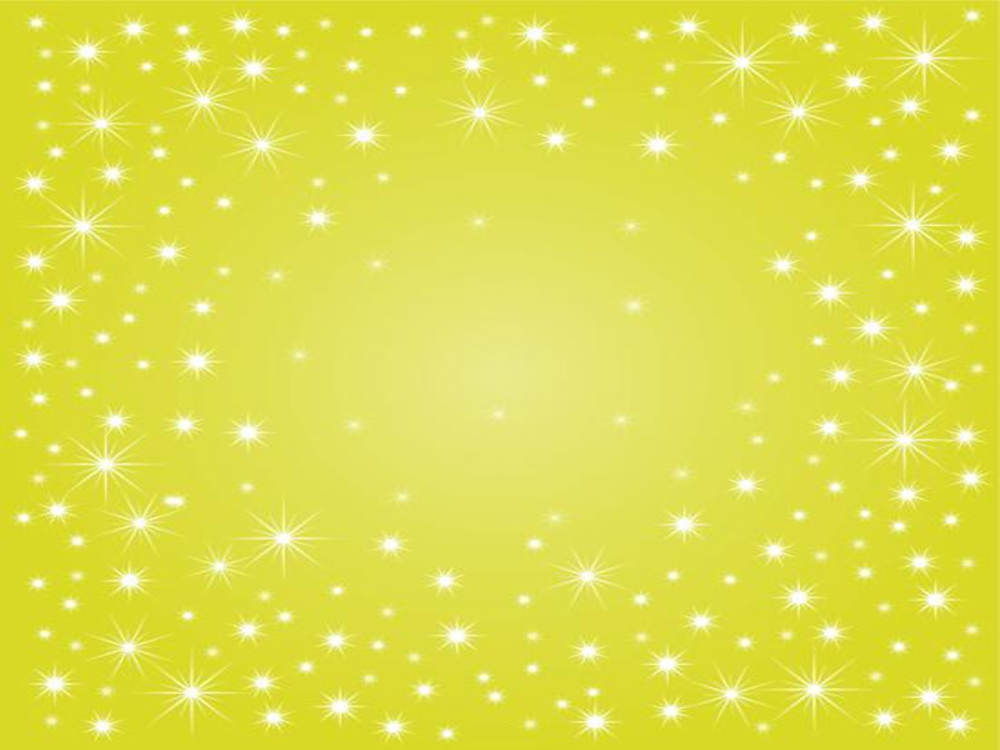 8cm
6cm
6cm
3cm
12cm
5cm
4cm
200cm
4m
5cm
3cm
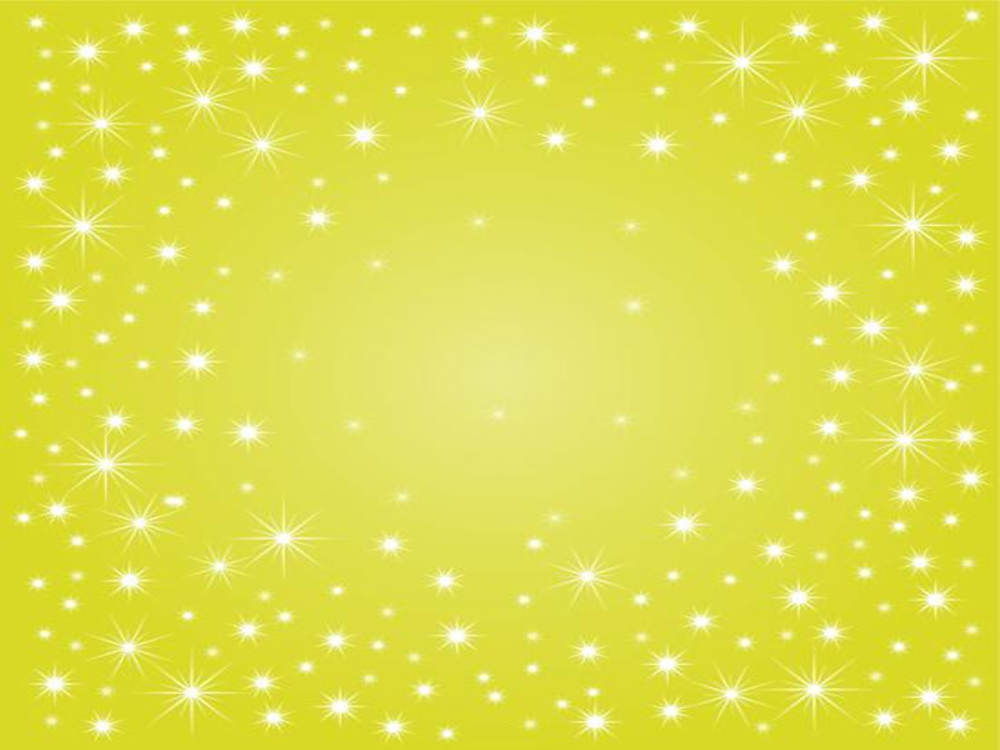 Area of a Parallelogram
Area of Parallelogram = length x width
7cm
5cm
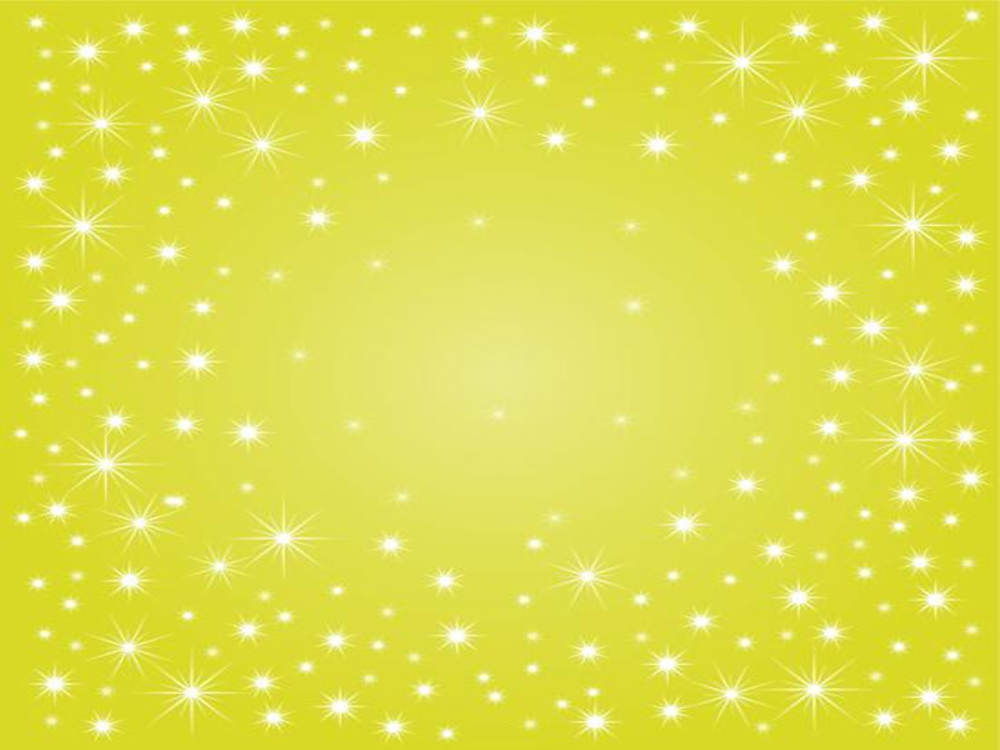 7cm
12cm
6cm
6cm
9cm
2cm
5m
53cm
30cm
100cm
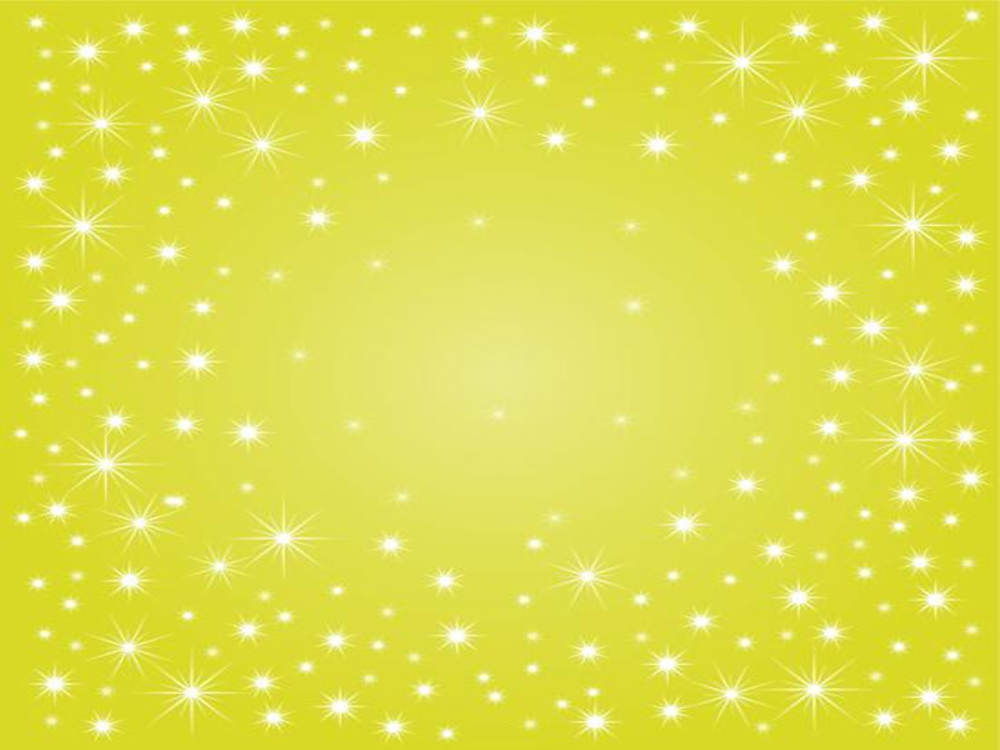 Area of a Trapezium
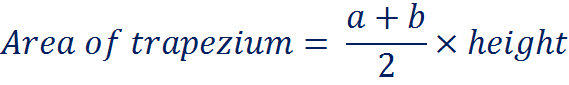 3cm
6cm
7cm
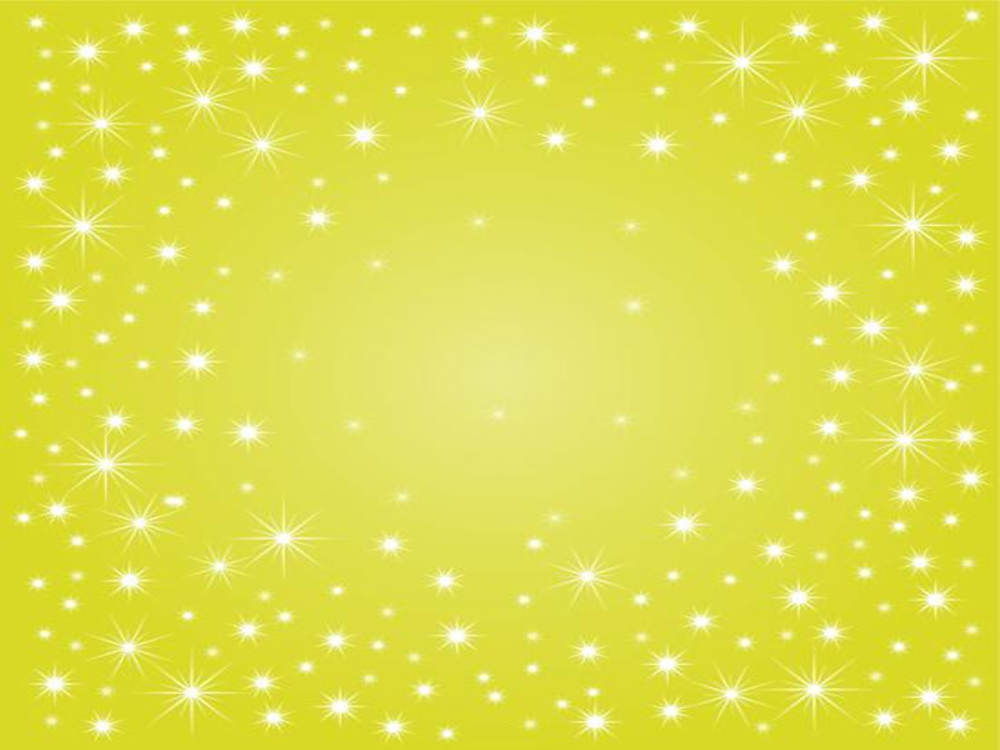 5 cm
3 cm
3 cm
8 mm
4 mm
21 mm
6 mm
19 m
10 mm
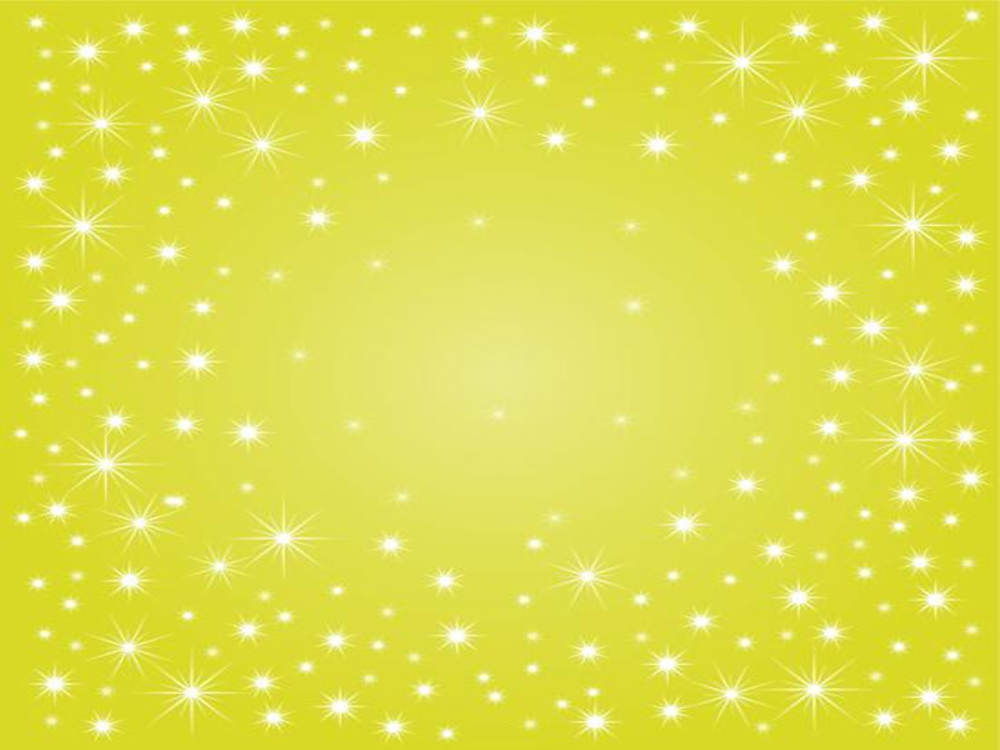 Shapes
Formula
Square
Area of a rectangle = length X width
Triangle
Area of a Triangle = (base X height) ÷ 2
Parallelogram
Area of Parallelogram = length X width
Trapezium
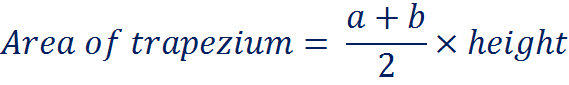